Characterization of Ga2O3 Single Crystal and Thin Films
Emily Hommerding
August 13, 2012
NSF REU
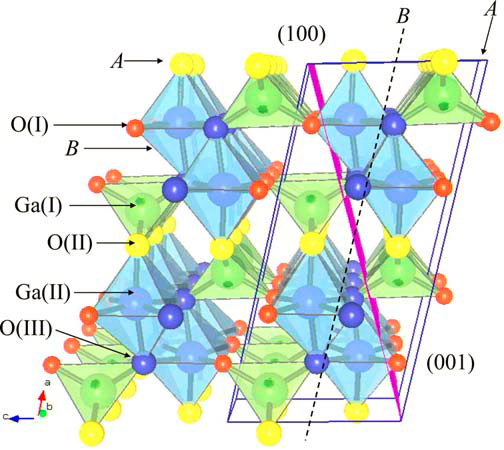 Bermudez, V.m. "The Structure of Low-index Surfaces of β-Ga2O3." Chemical Physics323.2-3 (2006): 193-203.
Ga2O3
Anisotropic

Unique in that it is transparent, yet conducting

Conductivity and transparency are related to the dielectric constant

Dielectric constant not yet determined
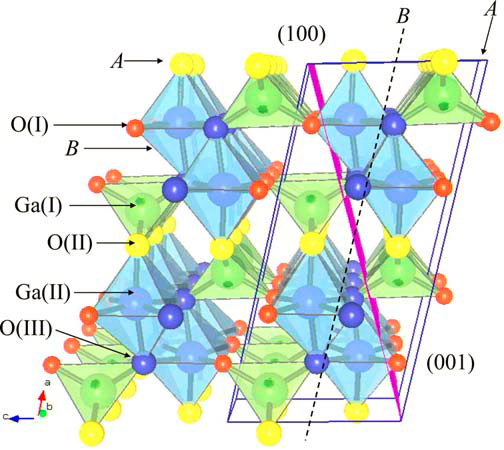 Bermudez, V.m. "The Structure of Low-index Surfaces of β-Ga2O3." Chemical Physics323.2-3 (2006): 193-203.
XPS : X-Ray Photoelectron Spectroscopy
A sample is put in UHV
Cylindrical Hemispherical Analyzer
Incoming x-rays hit the sample
X-rays
Electrons leave the sample
Electron’s KE is measured by the CHA
Ar Sputter Gun
Argon ions can sputter the sample
Sample in UHV
Generation of a Photoelectron
hν
Vacuum
Conduction Band
EFermi
Valence Band
2p
2s
1s
Conservation of Energy Equation for XPS
Energy of the incoming x-ray
(k-α of Al)
Work function of the spectrometer used to measure kinetic energy
Binding energy of the electron in an atom on the surface
Kinetic energy of the electron that has been excited from the sample
Fadley, Charles S. "X-ray Photoelectron Spectroscopy: From Origins to Future Directions." Nuclear Instruments and Methods in Physics Research Section A: Accelerators, Spectrometers, Detectors and Associated Equipment 601.1-2 (2009): 8-31.
XPS / Sputtering Application
Sputter Gun
The Goal: Gradually sputter away a spot of Pd for a future application
XPS Line Scan of the Sputtered Spot
5
x 10
Ga 2p high resolution scan
4
4
x 10
x 10
2.5
Survey Scan
4
16
6
3.5
14
2
6
3
12
2.5
10
1.5
2
c/s
c/s
1
8
c/s
1.5
1
6
Pd High resolution Scan
1
1
4
6
0.5
Pd surface coating
2
0.5
0
0
1130
350
1128
348
1126
346
1124
344
1122
342
1120
340
1118
338
1116
336
1114
334
1112
332
1110
330
1
3
2
5
4
6
Binding Energy (eV)
Binding Energy (eV)
1
0
Sputtered Spot
1000
900
800
700
600
500
400
300
200
100
0
Binding Energy (eV)
UV Visible Spectroscopy
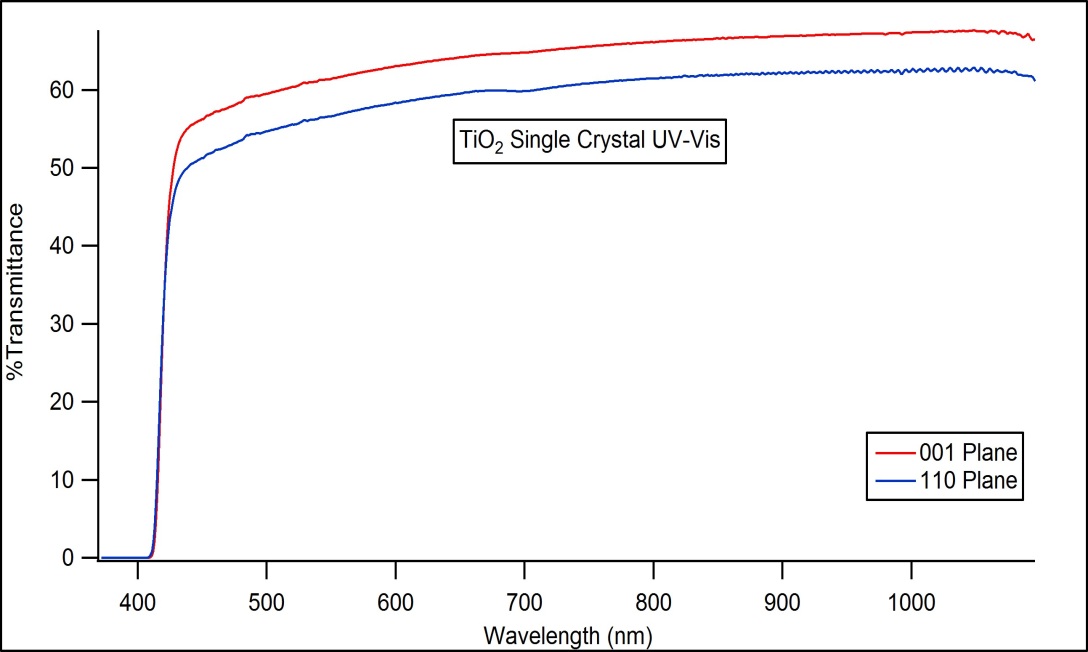 UV light passes through a sample
A detector lies behind the sample
The percent of light transmitted through the system at a given wavelength is measured and compared with a reference beam
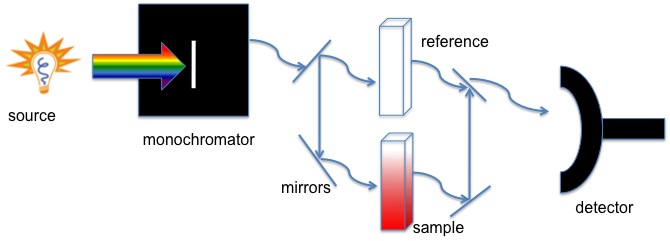 Oliva, Brittany L., and Andrew R. Barron. "Connexions." Connexions. Rice University, 5 June 2010. Web. 27 July 2012. <http://cnx.org/content/m34525/latest/>.
Optical Constants, Band Gap
Optical Absorption Coefficient
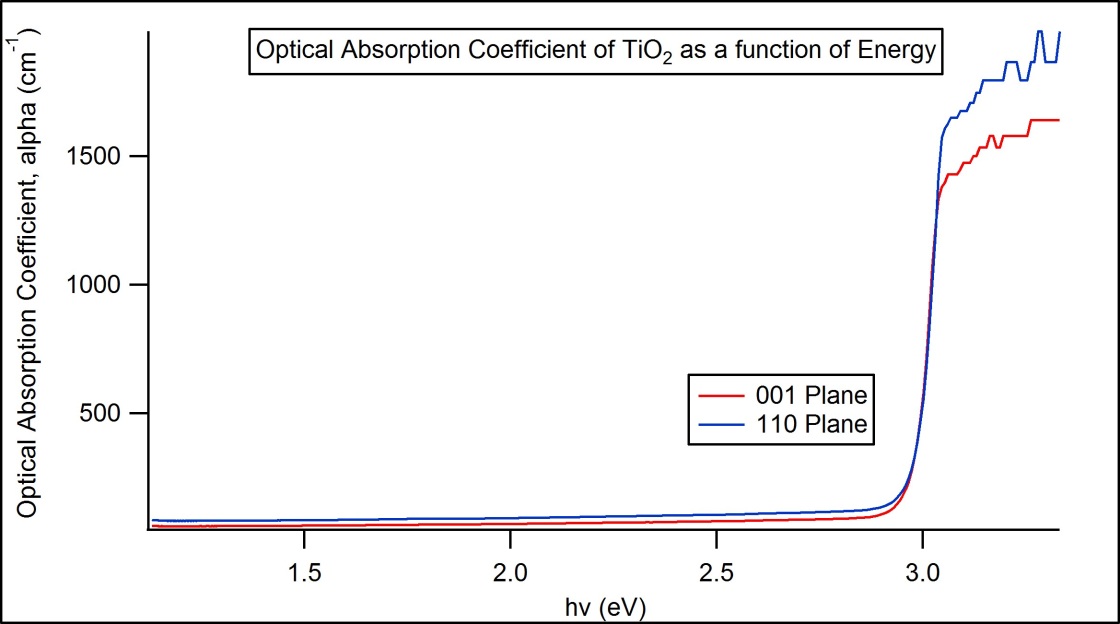 Where d is the thickness and
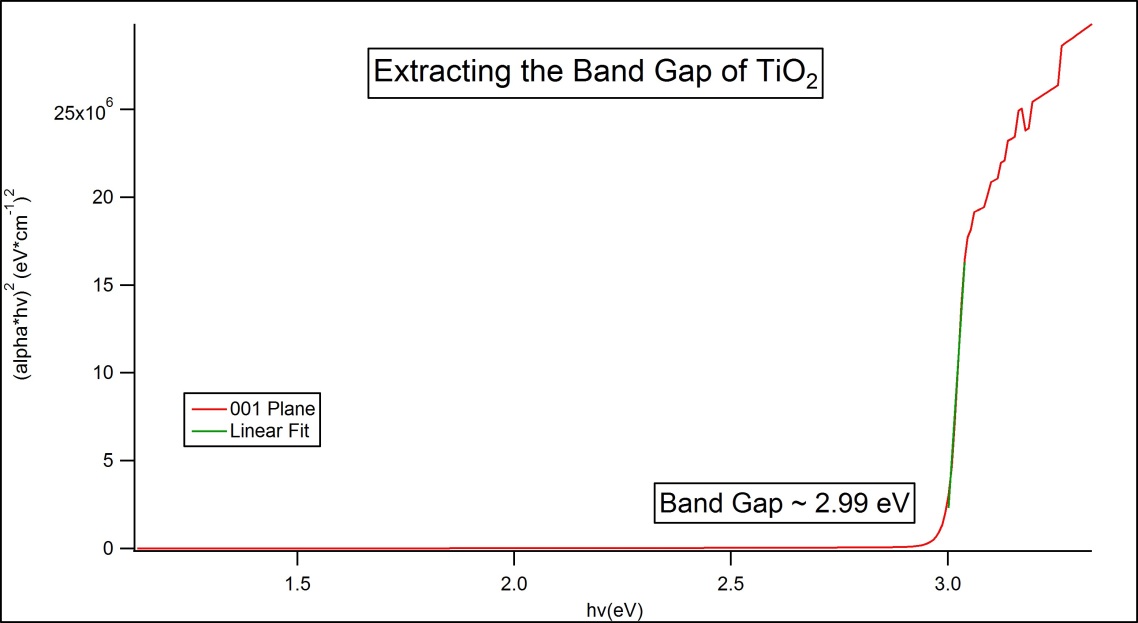 The band gap is related to the optical absorption coefficient in the following way
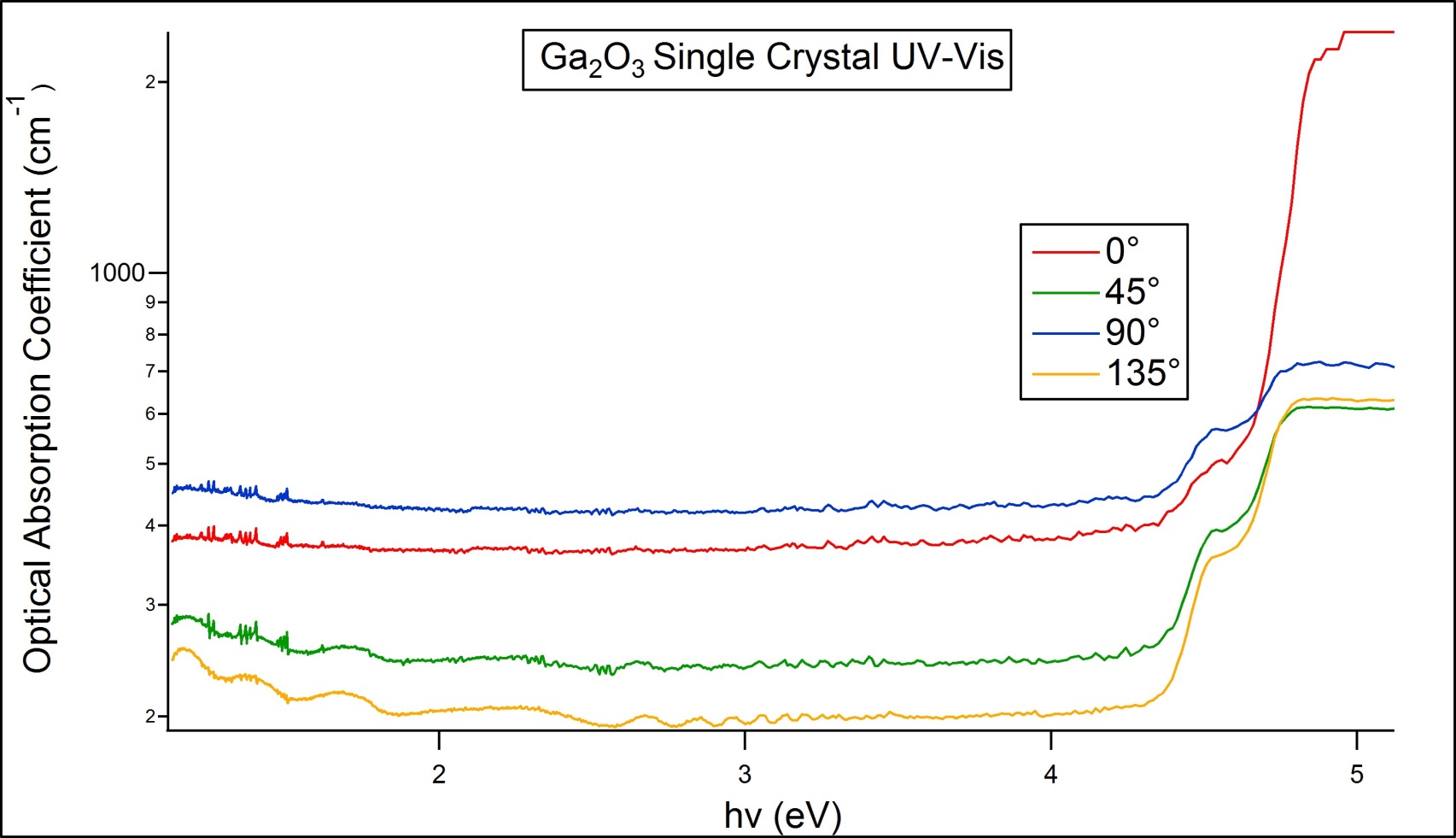 00
Rotations of the single crystal produce differing optical properties!
Ellipsometry
Light Source
Incident linearly polarized light of known polarization and amplitude is reflected off the top surface of a sample.  Reflected light is elliptically polarized and has a change in amplitude
Detector
Polarizer
Variable angle of incidence
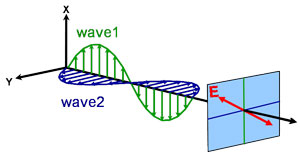 Analyzer
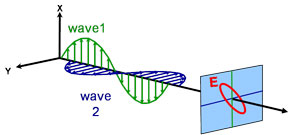 Linearly Polarized Light Incident on Sample
Elliptically Polarized Light Leaves Sample
Sample
"Light & Materials - Part I." Spectroscopic Ellipsometry Tutorial Light and Materials I. J.A. WOOLLAM CO. INC, n.d. Web. 31 July 2012. <http://www.jawoollam.com/tutorial_2.html>.
Optical Properties
Index of Refraction
The phase velocity of light slows down in a material
Dielectric Constant
The index of refraction and dielectric constant are related
Optical Absorption Coefficient (again)
Ellipsometry can be used to determine..
Optical constants
Thickness
Composition
Crystallinity
The optical absorption coefficient is the same as was used to extract band gap information in UV-Visible Spectroscopy
Phase
Amplitude
Fresnel Reflectivity Equations
Reflected parallel
Reflected perpendicular
An electric field parallel to the plane of incidence is p-polarized, and perpendicular is s-polarized
Single Crystal Ga2O3 Ellipsometry Data at One Orientation
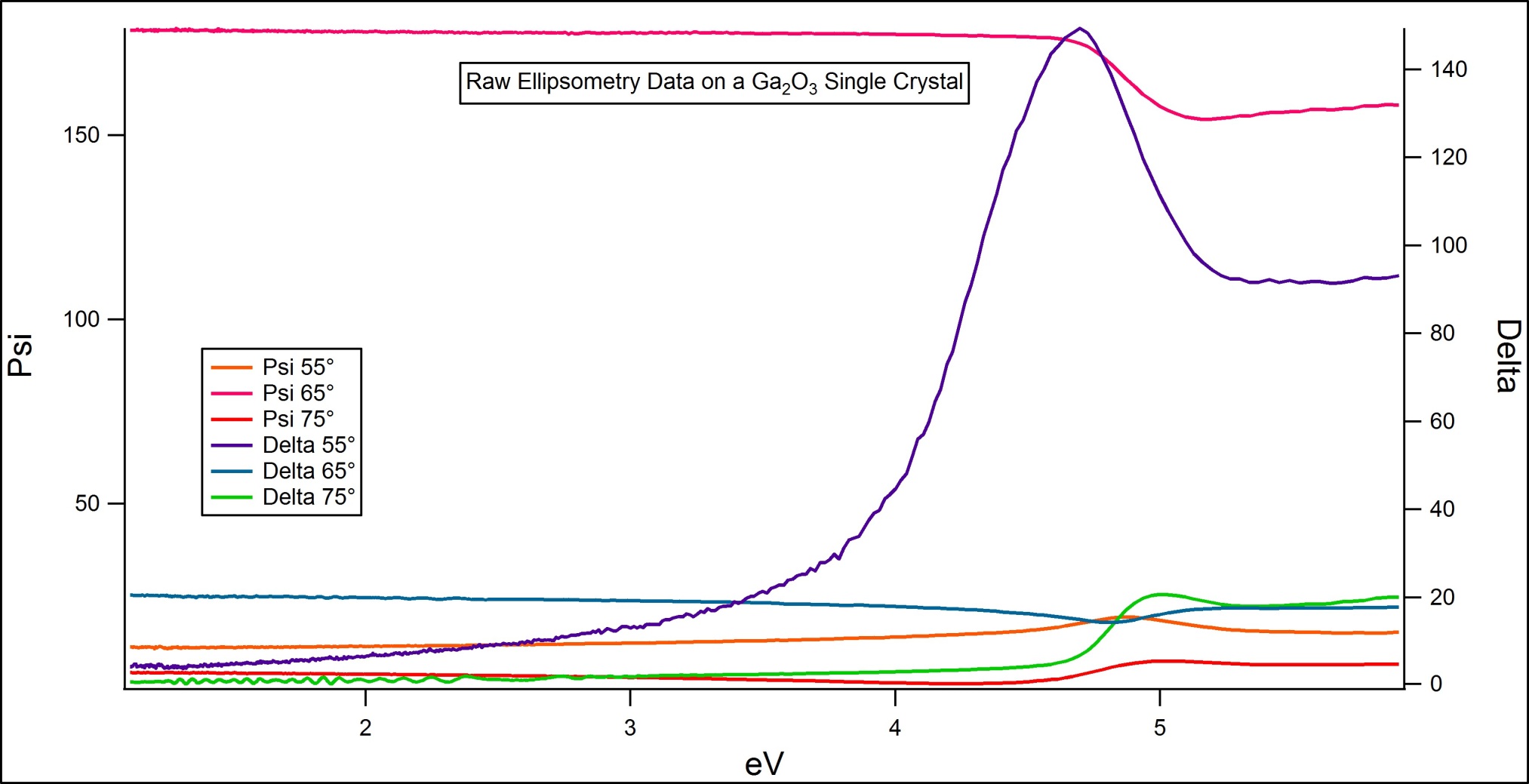 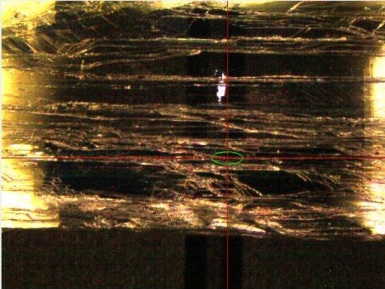 Angles refer to angle of incidence
Something is ‘turning on’ just under 5eV .. close to Ga2O3’s band gap!
Next steps…
Plot data from other orientations of the single crystal
Use a model to achieve a fit that works for each orientation
Ga2O3 Single Crystal Ellipsometry at Three Orientations
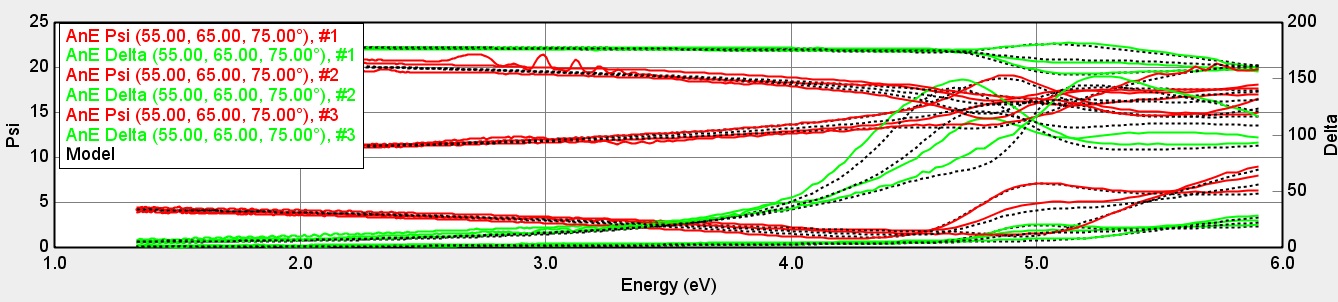 Two oscillator models are used to fit the data
A relatively good fit for three crystal orientations and three angles of incidence is achieved, and the resulting dielectric constants are plotted
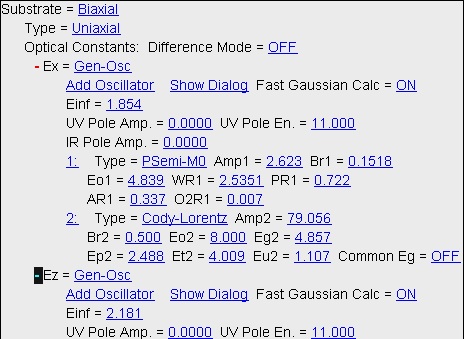 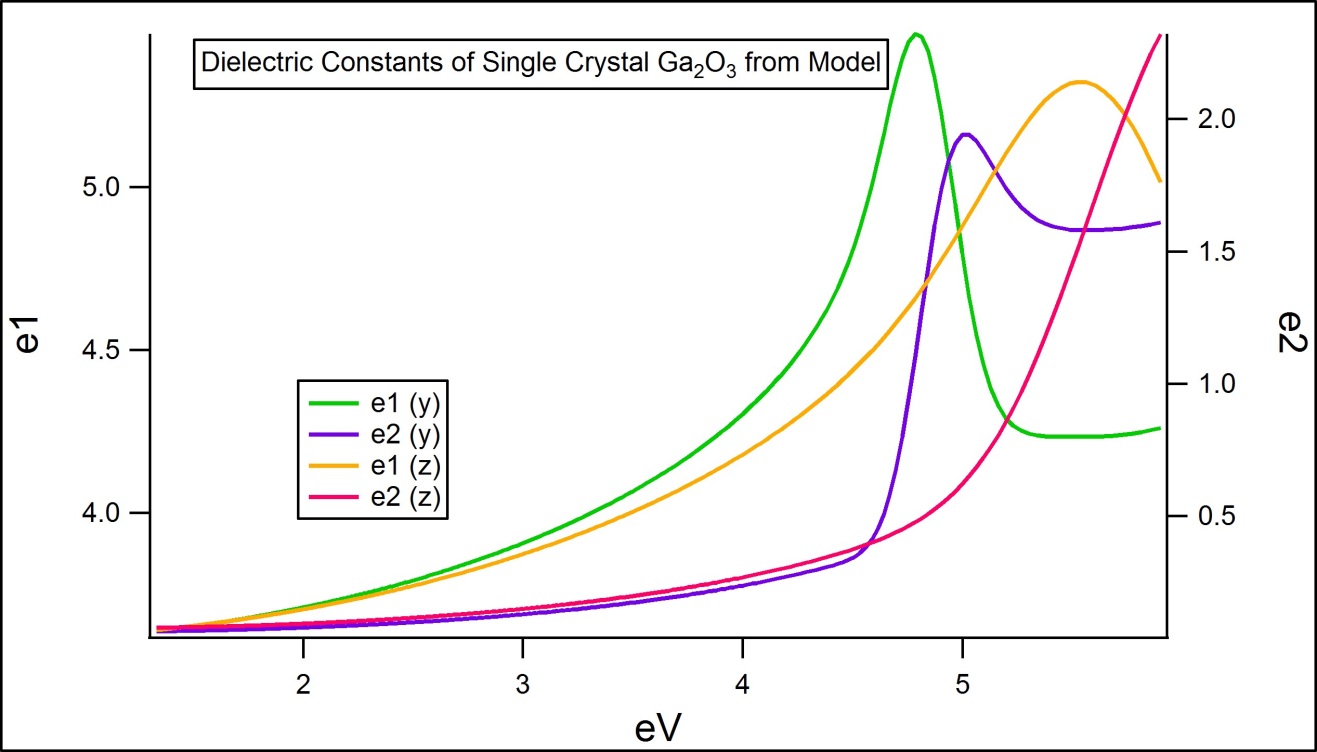 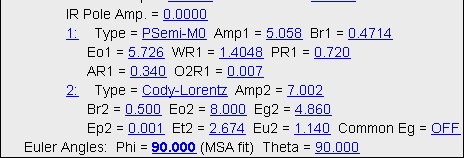 Compare Single Crystal Results to Thin Films
Can we differentiate a crystalline Ga2O3 thin film sample from an amorphous one?
Films were deposited on a Si substrate, so it is useful to first examine the substrate by itself
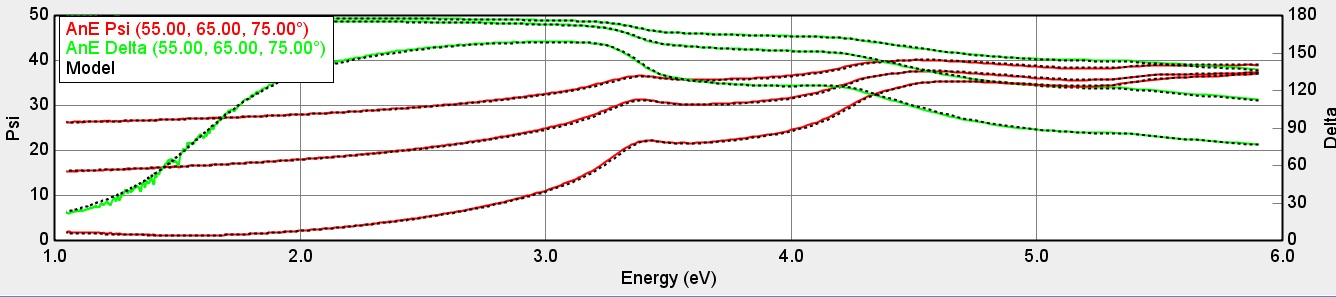 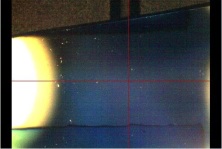 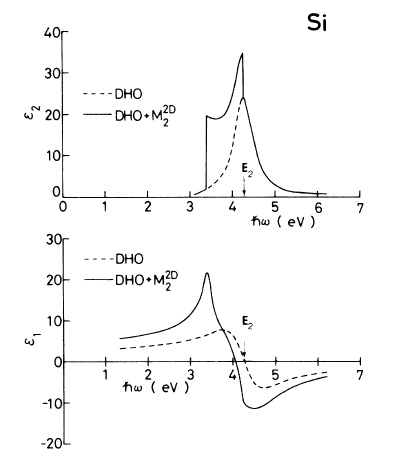 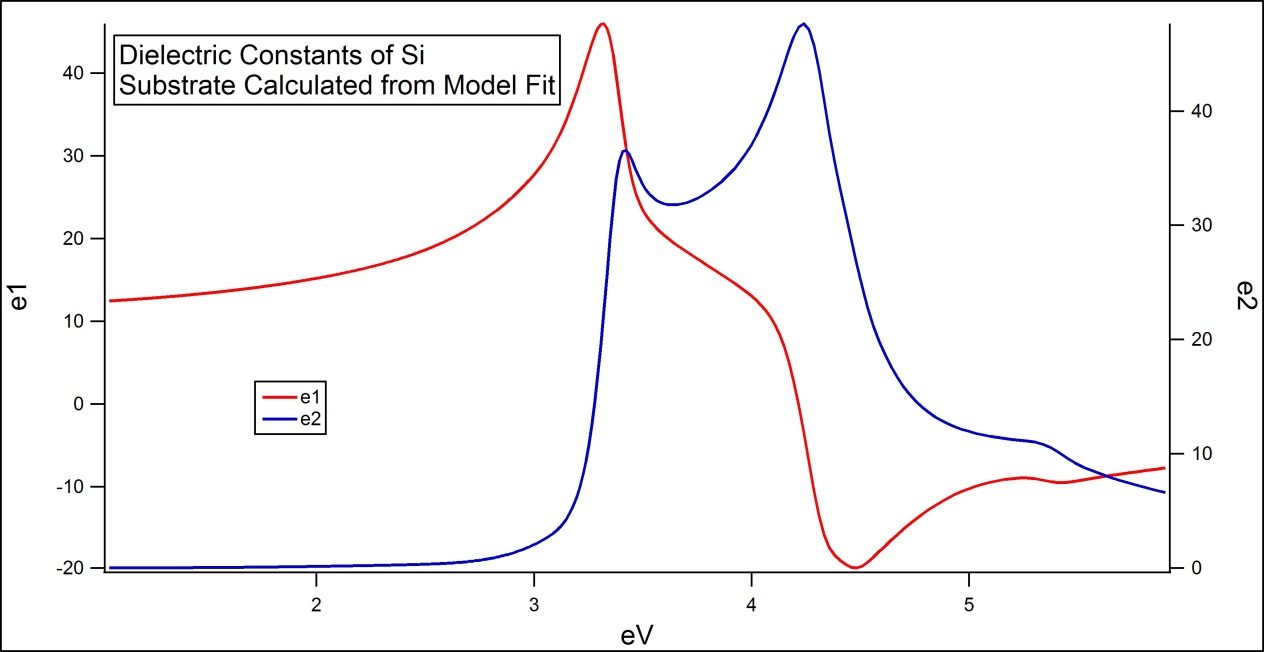 Dielectric constants of Si from literature
Adachi, Sadao. "Model Dielectric Constants of Si and Ge." Physical Review B 38.18 (1988): 12966-2976.
Ga2O3 Thin Film Results
Ga2O3 Nominally 100nm thin film deposited on Si;  Expected to be amorphous
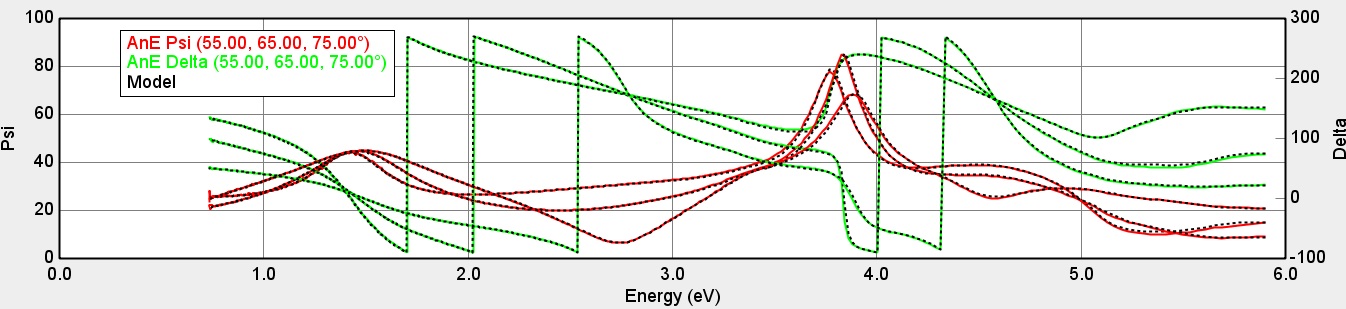 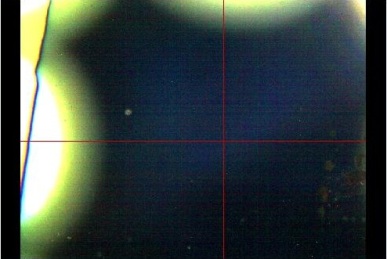 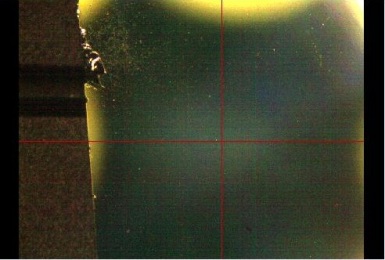 Ga2O3 Nominally 100nm thin film deposited on Si & annealed;  Expected to be polycrystalline
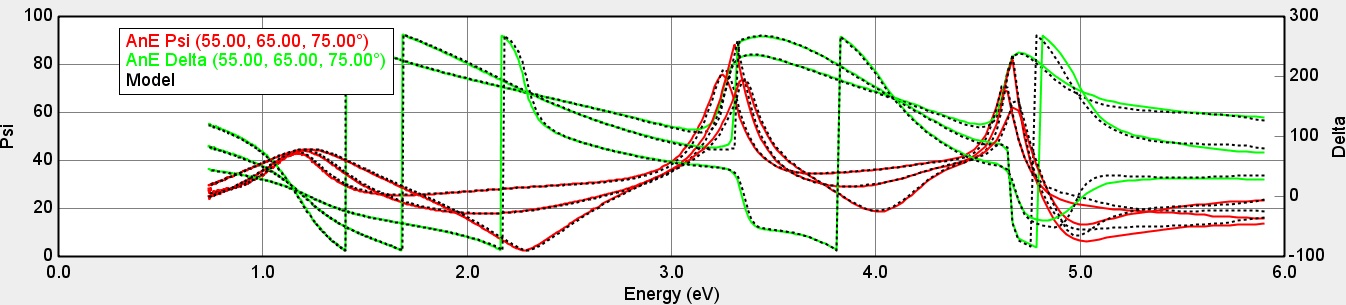 Nominally amorphous film
Modeled using B-Spline with Kramers-Kronig analysis
Thickness = 128 nm	Roughness = 9 nm
Dielectric Constants
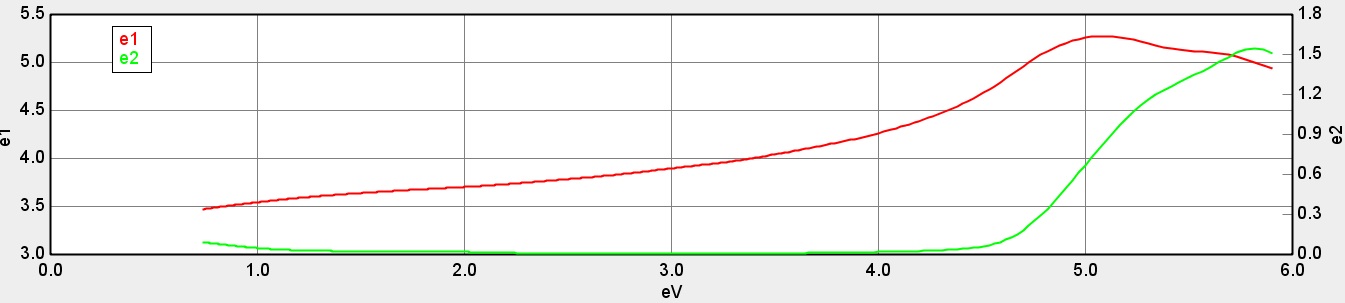 Nominally polycrystalline film
Modeled using a Psemi M0 oscillator and a Cody Lorentz oscillator
Thickness = 156 nm	Roughness =13 nm
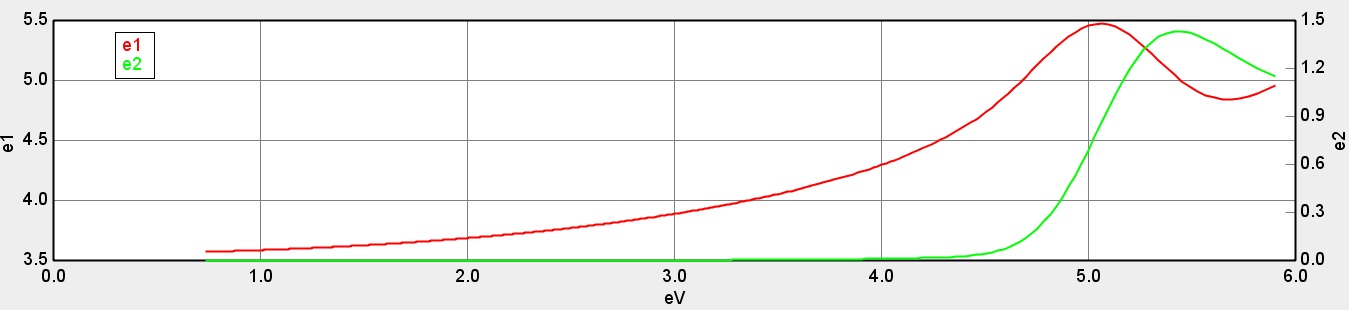 Conclusion
Ga2O3’s unique properties can be explored for future device applications
XPS is a powerful tool for examining surface and interface features
UV-Vis can measure band gaps and identify anisotropy
Ellipsometry is a quick optical technique which can determine many material properties and optical constants
Acknowledgements
A special thanks to Marjorie Olmstead and Fumio Ohuchi for advising me in this project
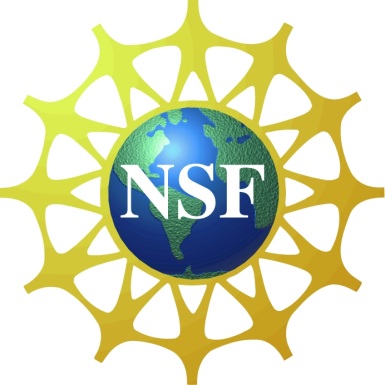 Thanks to Alejandro Garcia and Subhadeep Gupta and the NSF for facilitating the REU program
May I have your questions?